Matzah - מַצׇה – Unleavened Bread.
5 During the first month, on the fourteenth day of the month in the evening, is Adonai’s Passover. 6 On the fifteenth day of the same month is the Feast of Matzot to Adonai. For seven days you are to eat matzah. 7 On the first day you are to have a holy convocation and you should do no regular work. 8 Instead you are to present an offering made by fire to Adonai for seven days. On the seventh day is a holy convocation, when you are to do no regular work.”
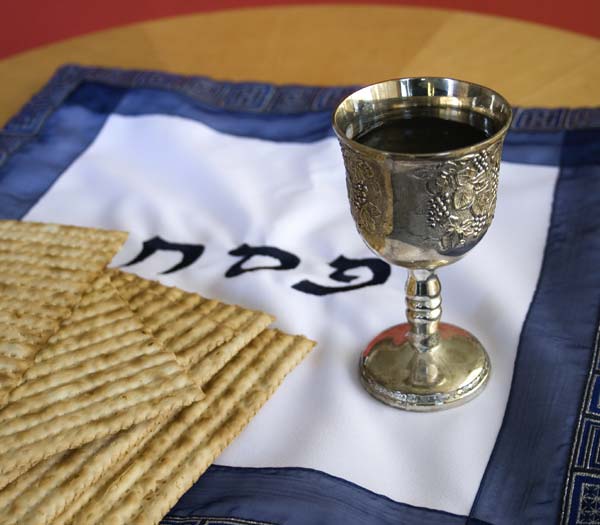 There is always debate surrounding the feast of unleavened bread. I don’t intend to add to those debates today.
MATZAH - מַצׇה It is used 53 times in the KJV… 33 @ unleavened bread: 14 @ unleavened: 5 @ cakes: 1 @ without leaven.
As with viewing most words in the bible we begin with the root word and meaning:
מצץ = Suck out & absorb @ Isaiah 66:11 – Milk…
Matzah is supposed to be pure, without the added sour dough component. Without leaven.
Leaven –: seh-ore שֹֽאֹר = Ferment, cause agitation [Hirsch] This is the word used in Exodus 12:15&19. Both the Master and Paul explain leaven as something causes agitation and infects the body.
Then Yeshua said unto them, Take heed and beware of the leaven of the Pharisees and of the Sadducees. Matthew 16:6
How is it you do not understand that I did not speak to you concerning bread?—but to beware of the leaven of the Pharisees and Sadducees.” 12 Then they understood that He did not tell them to beware of the leaven of bread, but of the doctrine of the Pharisees and Sadducees. Matthew 16:11-12 [NKJV]
 In the meantime, when an innumerable multitude of people had gathered together, so that they trampled one another, He began to say to His disciples first of all, “Beware of the leaven of the Pharisees, which is hypocrisy. Luke 12:1 [NKJV]
Your glorying is not good. Know ye not that a little leaven leaveneth the whole lump? 7 Purge out therefore the old leaven, that ye may be a new lump, as ye are unleavened. For even Messiah our passover is sacrificed for us: 8 Therefore let us keep the feast, not with old leaven, neither with the leaven of malice and wickedness; but with the unleavened bread of sincerity and truth. 1 Corinthians 5:6-8
Leaven/Zume [Greek] = Boil up trouble, causing a corruption or a pollution.
So when we are told to eat Matzah, and remove the leaven from our houses, it points to removing the pollution, hypocrisy, mixed doctrines etc:
  You also, as lively stones, are being built up as a spiritual house, an holy priesthood, to offer up spiritual sacrifices, acceptable to God by Yeshua the Messiah. 1Peter 2:5
For the time is come that judgment must begin at the house of God: and if it first begin at us, what shall the end be of them that obey not the gospel of God? 1Peter 5:17
We run around our physical homes throwing out all the physical leaven we can find, yet are very reluctant to view the leaven in our own lives… we need to devour the bread of life - Yeshua.
We are told to do these for SEVEN days:
Seven/Shaba שֶבַע = Hirsch says it means: submit to God, complete.
Leads us to Genesis and creation: 1st day = darkness and light. 7th day rest – complete – blessed. 
Within this appointed time of Unleavened Bread we have 1st day = Sabbath & 7th day = Sabbath. Think 1st day eating unleavened [pure, unpolluted bread – Yeshua]. Coming out of darkness into LIGHT. 7th day having consumed unleavened bread for 7 days, being complete in Yeshua, and therefore BLESSED.
But wait there is more:
10 Speak unto the children of Israel, and say unto them, When ye be come into the land which I give unto you, and shall reap the harvest thereof, then ye shall bring an omer of the firsts of your harvest unto the priest: 11 And he shall wave the omer before the Lord, to be accepted for you: on the morrow after the sabbath the priest shall wave it. 12 And ye shall offer that day when ye wave the omer an he lamb without blemish a yearling son for a burnt offering unto the Lord. 13 And the meat offering thereof shall be two tenths of flour mingled with oil, a firing unto the Lord for a scent of rest: and the drink offering thereof shall be of wine, the fourth part of an hin. 14 And ye shall eat neither bread, nor parched corn, nor green ears, until the selfsame day that ye have brought an offering unto your God: it shall be a statute for ever throughout your generations in all your dwellings. Leviticus 23:10-14
The feast of 1st fruits: What a wonderful picture of our Saviour Yeshua we have throughout this time: Having just witnessed the death of our Saviour we can now enjoy the First Harvest after we bring the first of it before YHVH
In verse 12 we again see a wonderful picture of Yeshua – A male lamb in it’s prime being offered up to the Father…
We witness the flour, oil and wine being used on this occasion – all having to be crushed before the Children of Israel could partake thereof. Again the perfect picture of Yeshua – crushed before we could partake of the Bread of Life. 
20 But now is Messiah risen from the dead, and become the firstfruits of them that slept. 21 For since by man came death, by man came also the resurrection of the dead. 22 For as in Adam all die, even so in Messiah shall all be made alive. 23 But every man in his own order: Messiah the firstfruits [1st Omer]; afterward they that are Messiah's at his coming. 1 Corinthians 15:202-23
 Moreover, brethren, I declare unto you the gospel which I preached unto you, which also ye have received, and wherein ye stand; 2 By which also ye are saved, if ye keep in memory what I preached unto you, unless ye have believed in vain. 3 For I delivered unto you first of all that which I also received, how that Christ died for our sins according to the scriptures; 4 And that he was buried, and that he rose again the third day according to the scriptures: 1 Corinthians 15:1-4
The moedim or appointed times of our Father, are so vital in building our relationship with Him, and understanding our Saviour Yeshua. 
When we gather together to celebrate these wonderful appointed times, it allows the Holy Spirit to guide, and encourage us through the obedience of seeking – with a humble and joyful heart.
11 But Miryam stood without at the sepulchre weeping: and as she wept, she stooped down, and looked into the sepulchre, 12 And seeth two angels in white sitting, the one at the head, and the other at the feet, where the body of Yeshua had lain. 13 And they say unto her, Woman, why weepest thou? She saith unto them, Because they have taken away my Lord, and I know not where they have laid him. 14 And when she had thus said, she turned herself back, and saw Yeshua standing, and knew not that it was Yeshua. 15 Yeshua saith unto her, Woman, why weepest thou? whom seekest thou? She, supposing him to be the gardener, saith unto him, Sir, if thou have borne him hence, tell me where thou hast laid him, and I will take him away.
Yeshua said unto her, Miryam. She turned herself, and saith unto him, Rabboni; which is to say, Master. 17  Yeshua said unto her, Touch me not; for I am not yet ascended to my Father: but go to my brethren, and say unto them, I ascend unto my Father, and your Father; and to my God, and your God. 18 Miryam Magdalene came and told the disciples that she had seen the Lord, and that he had spoken these things unto her. John 20:11-18
We witness the 1st harvest pattern here. Yeshua as the 1st fruits had not ascended to the Father, as such He was not to be touched, just as the grain couldn’t be eaten until offered to YHVH by the priests.
 Yeshua ascended to the Father, and thus we experience:
17 Every good gift and every perfect gift is from above, and cometh down from the Father of lights, with whom is no variableness, neither shadow of turning. 18 Of his own will begat he us with the word of truth, that we should be a kind of firstfruits of his creatures. James 1:17-18
And I looked, and, lo, a Lamb stood on the mount Sion, and with him an hundred forty and four thousand, having his Father's name scribed in their foreheads. 2 And I heard a voice from heaven, as the voice of many waters, and as the voice of a great thunder: and I heard the voice of harpers harping with their harps: 3 And they sung as it were a new song before the throne, and before the four beasts, and the elders: and no man could learn that song but the hundred and forty and four thousand, which were redeemed from the earth. 4 These are they which were not defiled with women; for they are virgins. These are they which follow the Lamb whithersoever he goeth. These were redeemed from among men, being the firstfruits unto God and to the Lamb. 5 And in their mouth was found no guile: for they are without fault before the throne of God. Revelation 14:1-5
Guile/Dolos = Bait, trick, deceit. @ After two days was the feast of the passover, and of unleavened bread: and the chief priests and the scribes sought how they might take him by craft, and put him to death. Mark 14:1
We should be filled with excitement, and joy unspeakable as we consider this time. We witness the darkness, and look forward to the coming Light. At a given time we leave this present world, to be before our Father as first fruits, without leaven.
  Behold, I tell you a mystery; We shall not all sleep, but we shall all be changed, 52 In a moment, in the twinkling of an eye, at the final trump: for the trumpet shall sound, and the dead shall be raised incorruptible, and we shall be changed. 53 For this corruptible must put on incorruption, and this mortal must put on immortality.54 So when this corruptible shall have put on incorruption, and this mortal shall have put on deathlessness, then shall be brought to pass the saying that is scribed, Death is swallowed up in victory. 1 Corinthians 15:51-54
As we consider the beauty of this promise I want to finish on this link:
So when this corruptible shall have put on incorruption, and this mortal shall have put on deathlessness, then shall be brought to pass the saying that is scribed, Death is swallowed up in victory.
 I give thee charge in the sight of God, who gives life to all things, and before Messiah Yeshua, who before Pontius Pilate witnessed a good confession; 14 That thou guard this commandment unstained, blameless, until the appearing of our Lord Yeshua Messiah: 15 Which in his seasons he shall show, who is the blessed and only Sovereign, the King of kings, and Lord of lords; 16 Who only hath deathlessness, dwelling in the light which no man can approach unto; whom no man hath seen, nor can see: to whom be honour and power everlasting. Amen.                                1 Timothy 6:13-16
Why would you want to ignore His appointed times? Through these moedim, you can truly hold onto the nailed scared hands of Messiah Yeshua…
There is no God…